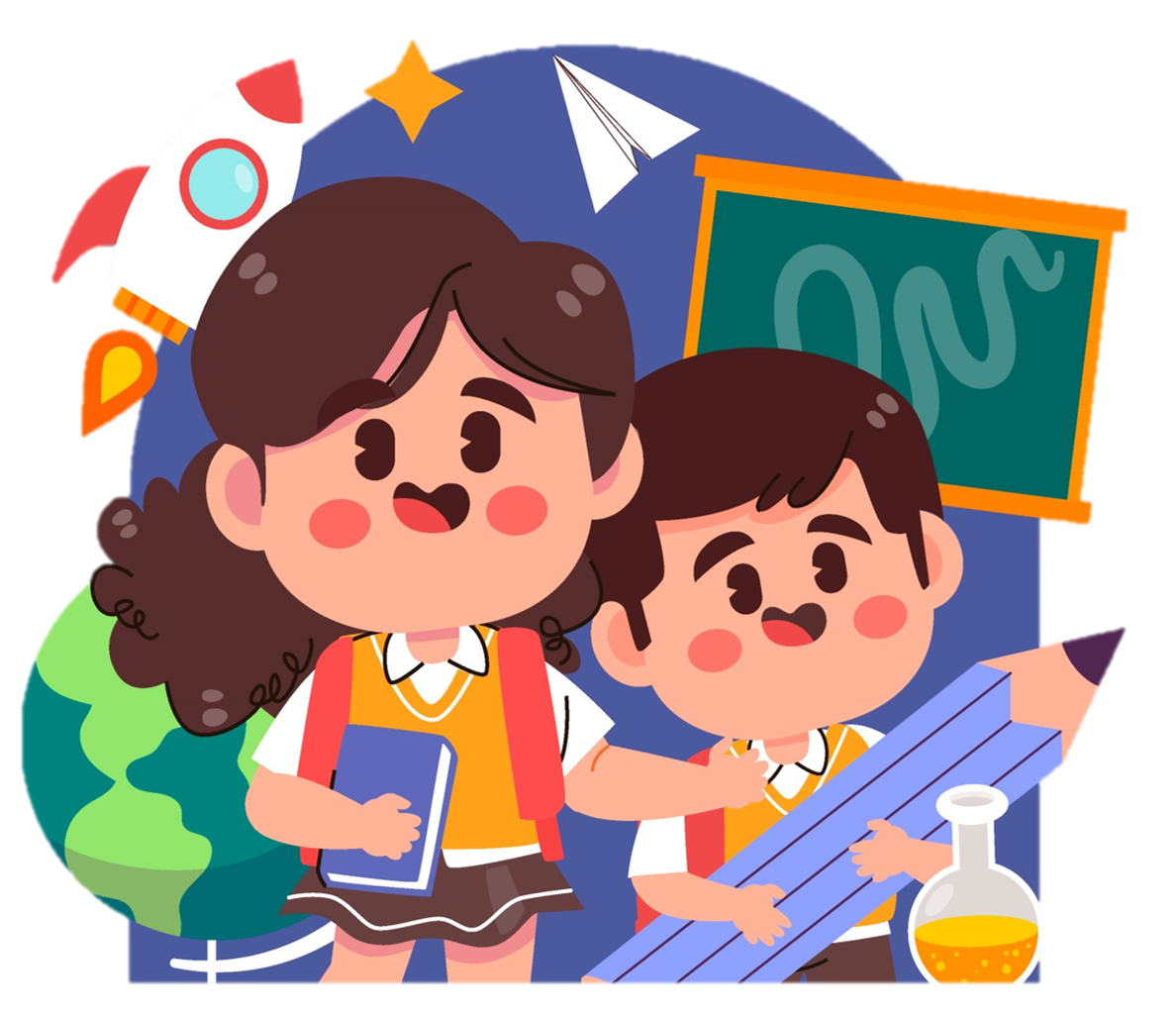 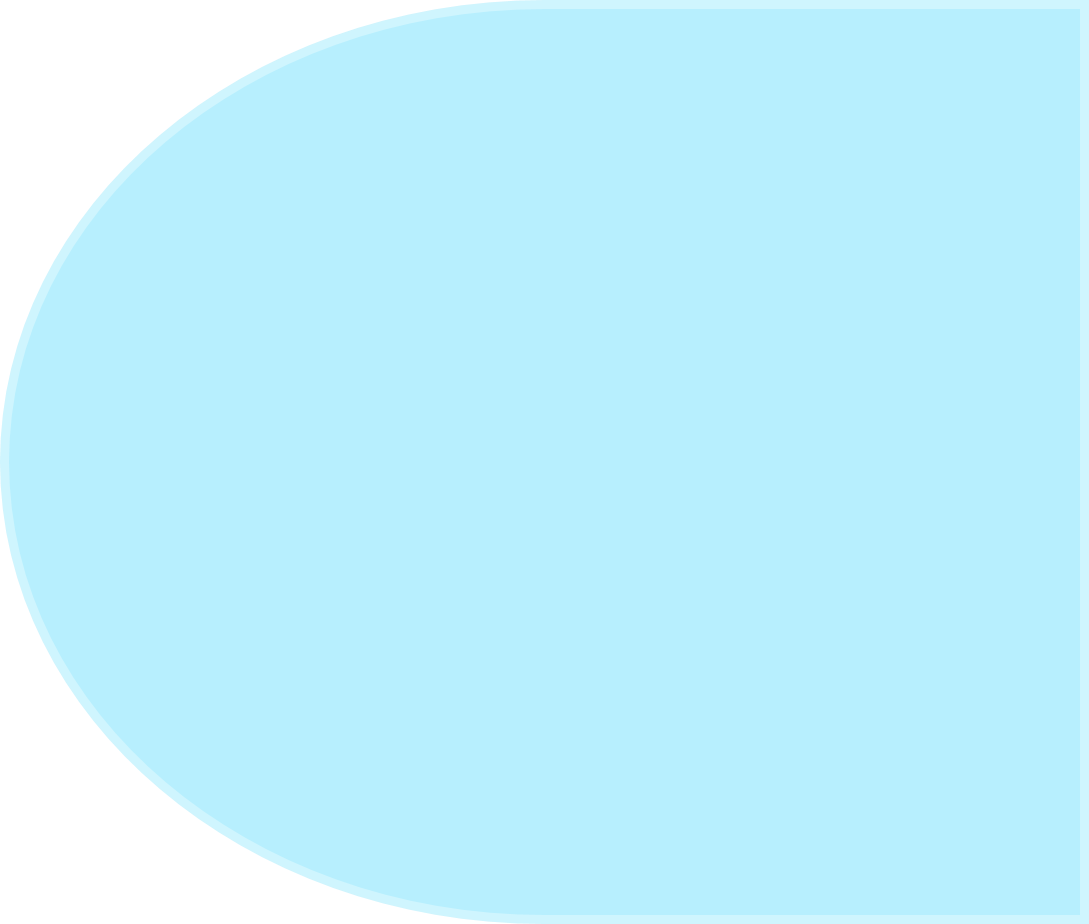 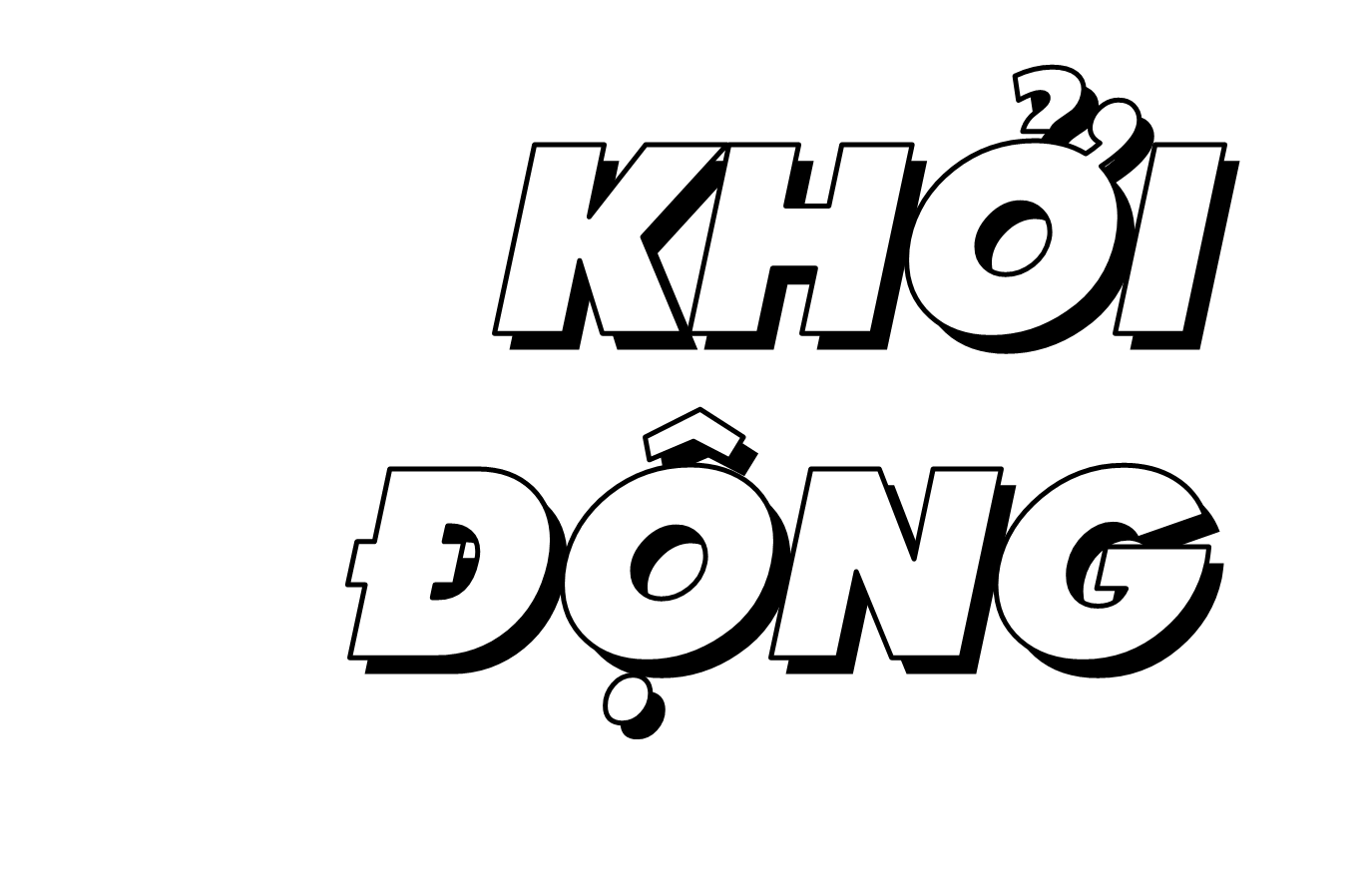 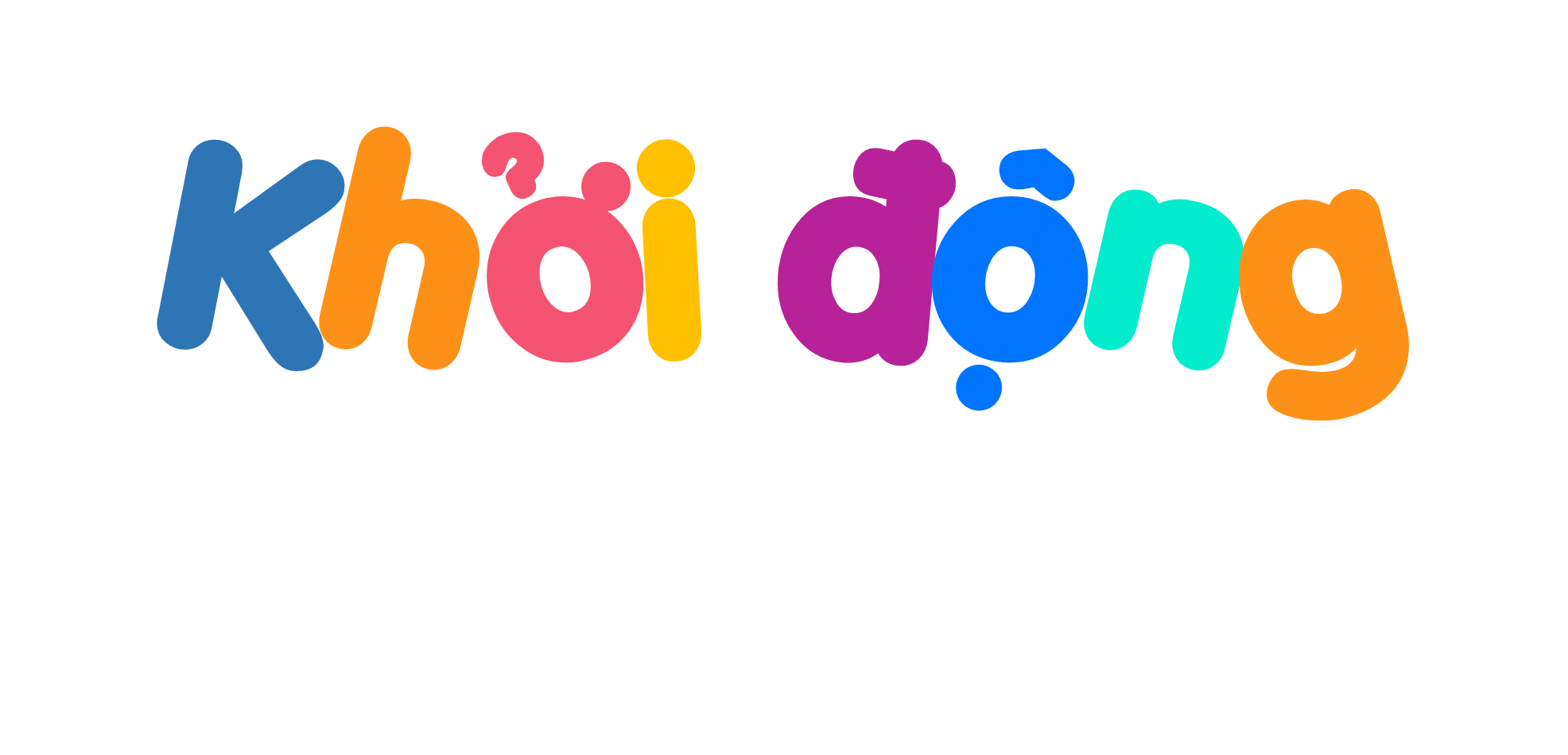 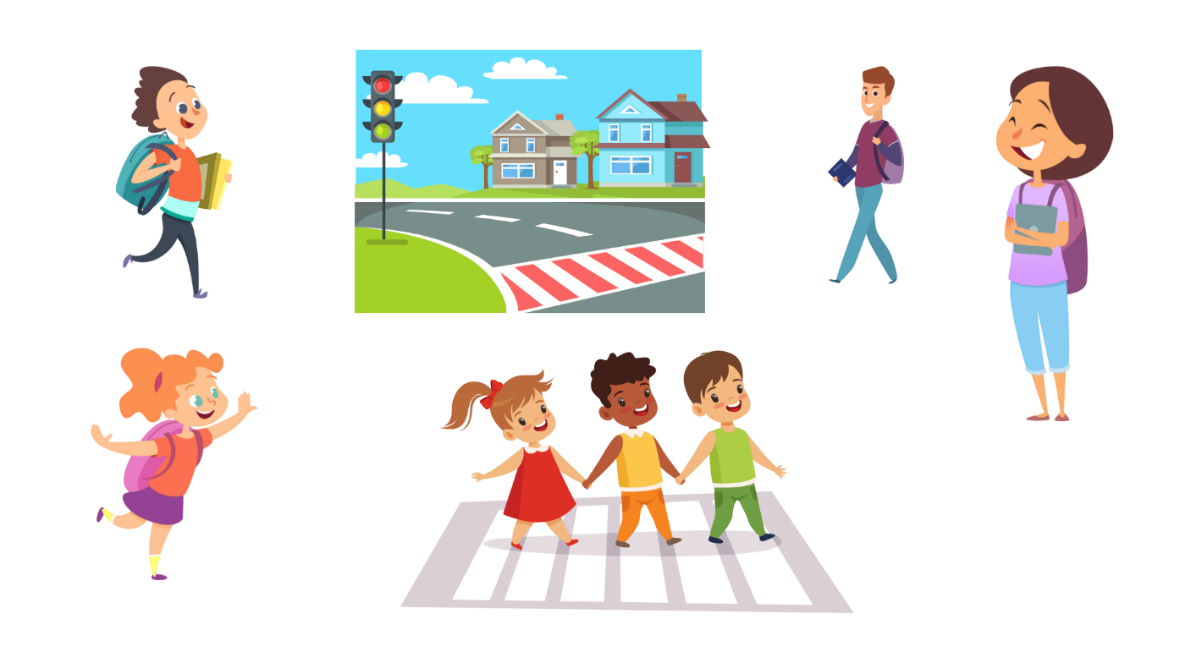 5,63 : 10?
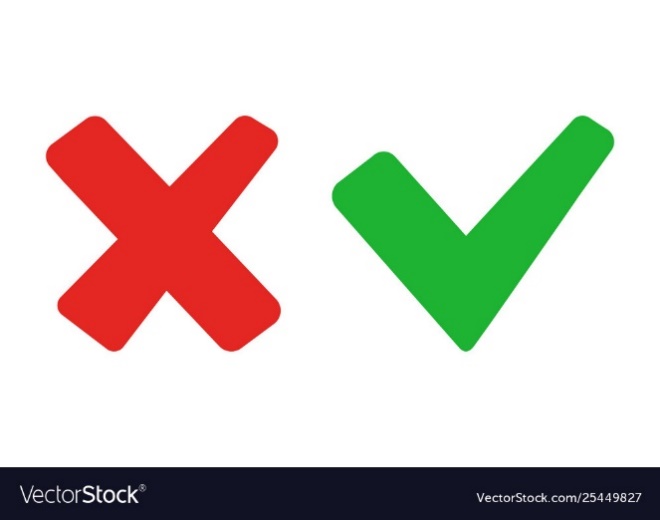 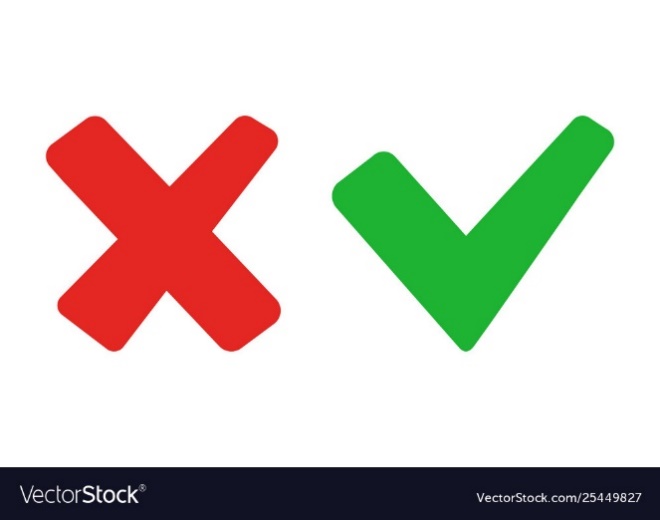 A
B
56,3
563
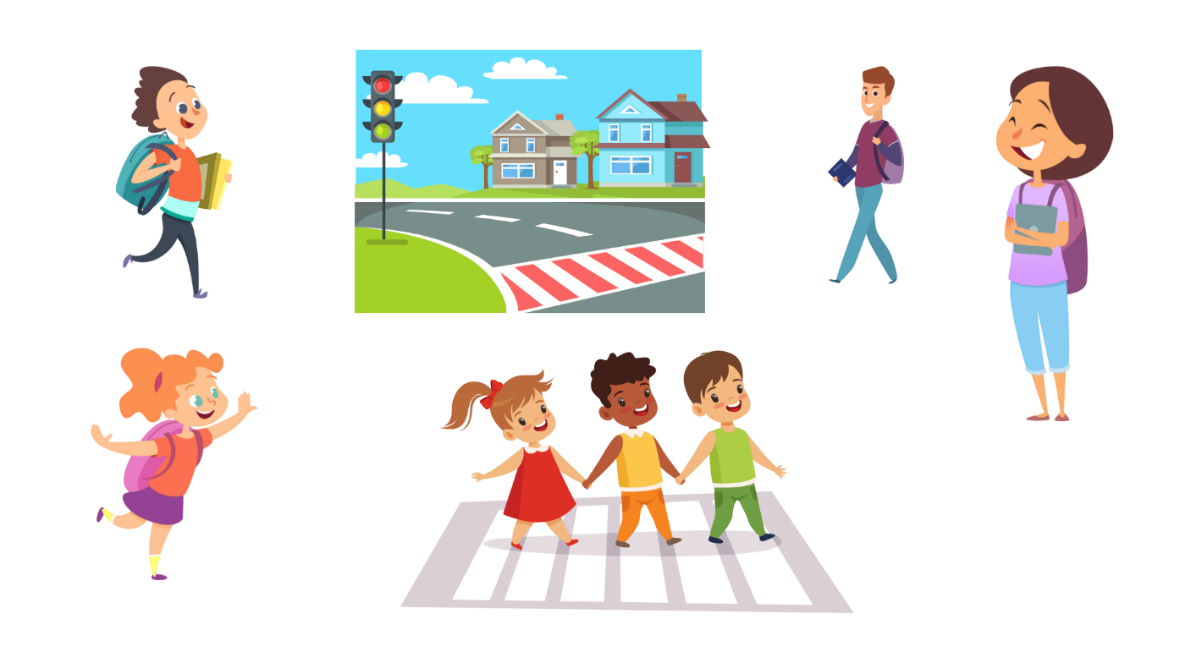 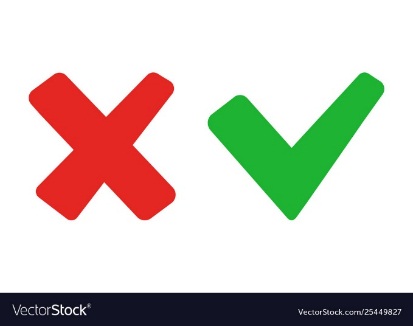 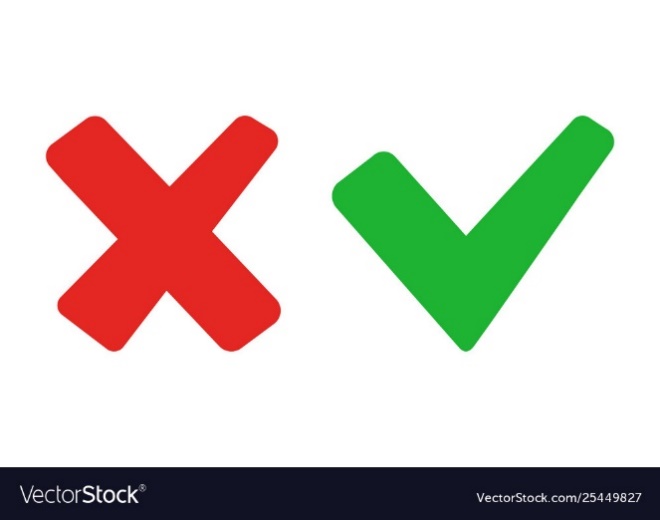 C
D
0,563
5,63
27,85 : 0,01= ?
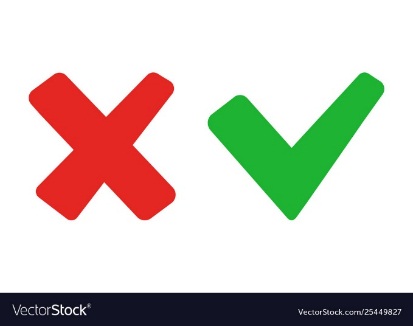 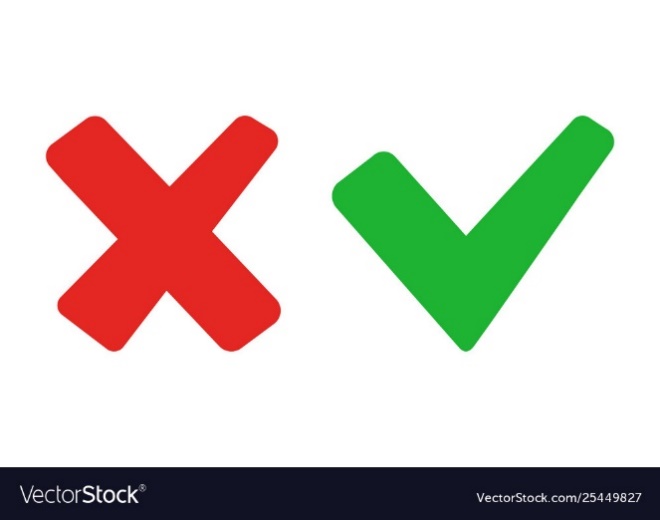 A
B
2,785
2785
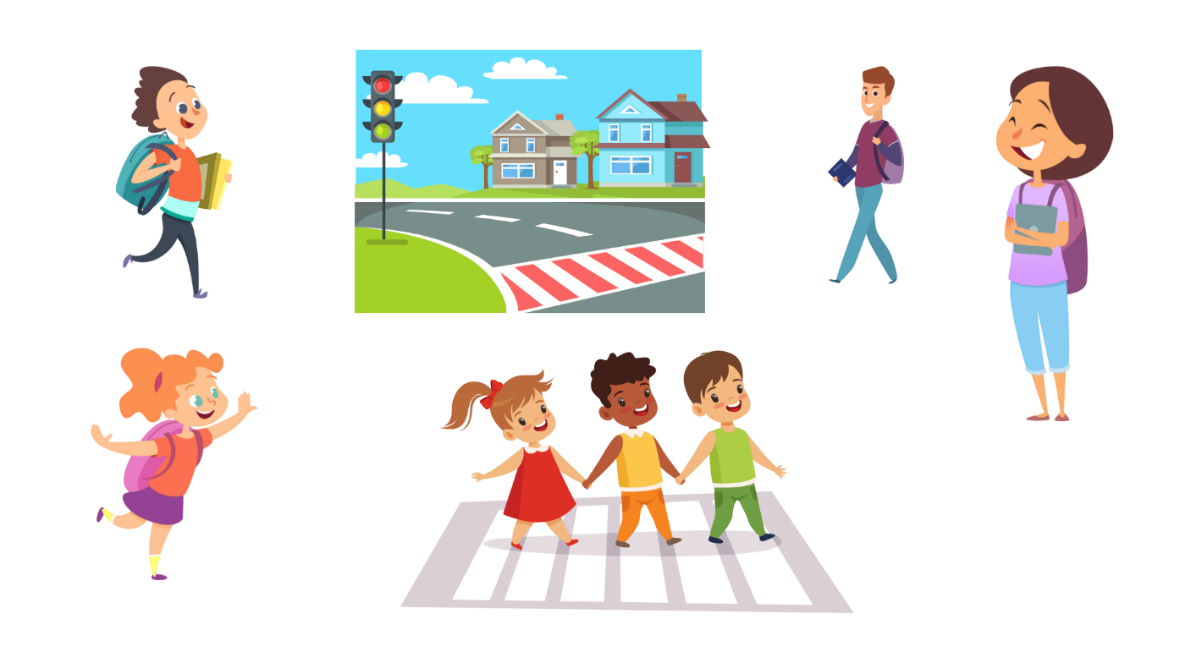 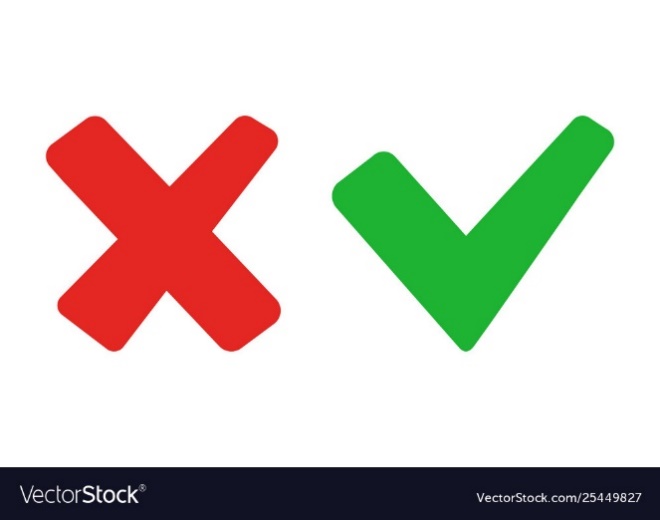 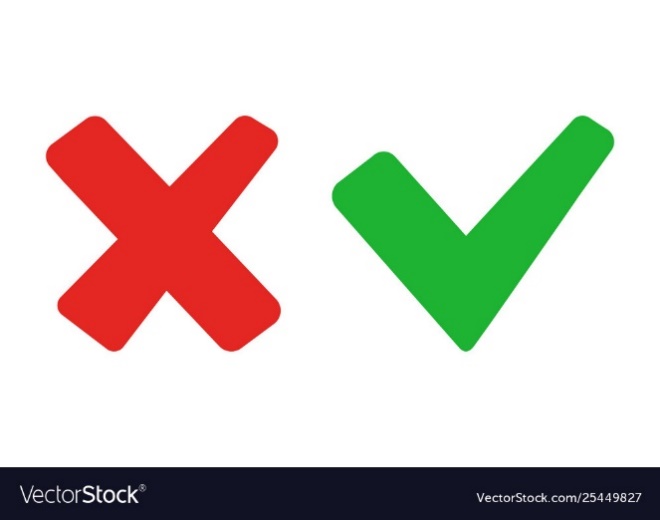 C
D
278,5
27850
Thứ tư ngày 4 tháng 11 năm 2024
Toán
Ôn tập chia một số thập phân cho một số thập phân
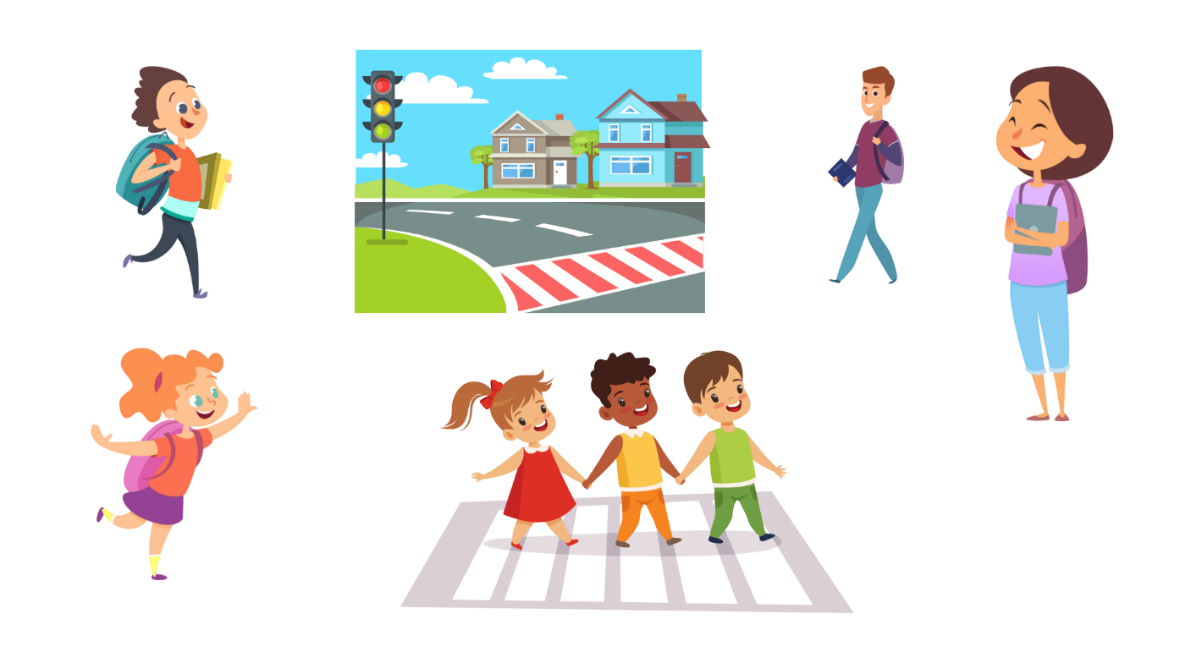 Đặt tính rồi tính.
a) 3,36 : 0,8
b) 7,75 : 2,5
c) 0,255 : 0,06
d) 2,87 : 0,35
Thứ tư ngày 4 tháng 11 năm 2024
Toán
1
Ôn tập chia một số thập phân cho một số thập phân
Mỗi bước nhảy của một con thỏ được 0,52 m. Hỏi con thỏ đó cần nhảy bao nhiêu bước để di chuyển hết quãng đường 7,8 m?
2
Tóm tắt
Mỗi bước nhảy: 0,52 m
Quãng đường 7,8 m : .?. bước
Bài giải
Con thỏ đó cần nhảy số bước để di chuyển hết quãng đường 7,8 m là:
7,8 : 0,52 = 15 (bước)
                     Đáp số: 15 bước.
b) 58,26 – 70,02 : 1,8
c) 6,3 : (0,12 + 0,3)
Tính giá trị của biểu thức.
a) 0,6 : 1,2 x 3,4
b) 58,26 – 70,02 : 1,8
c) 6,3 : (0,12 + 0,3)
3
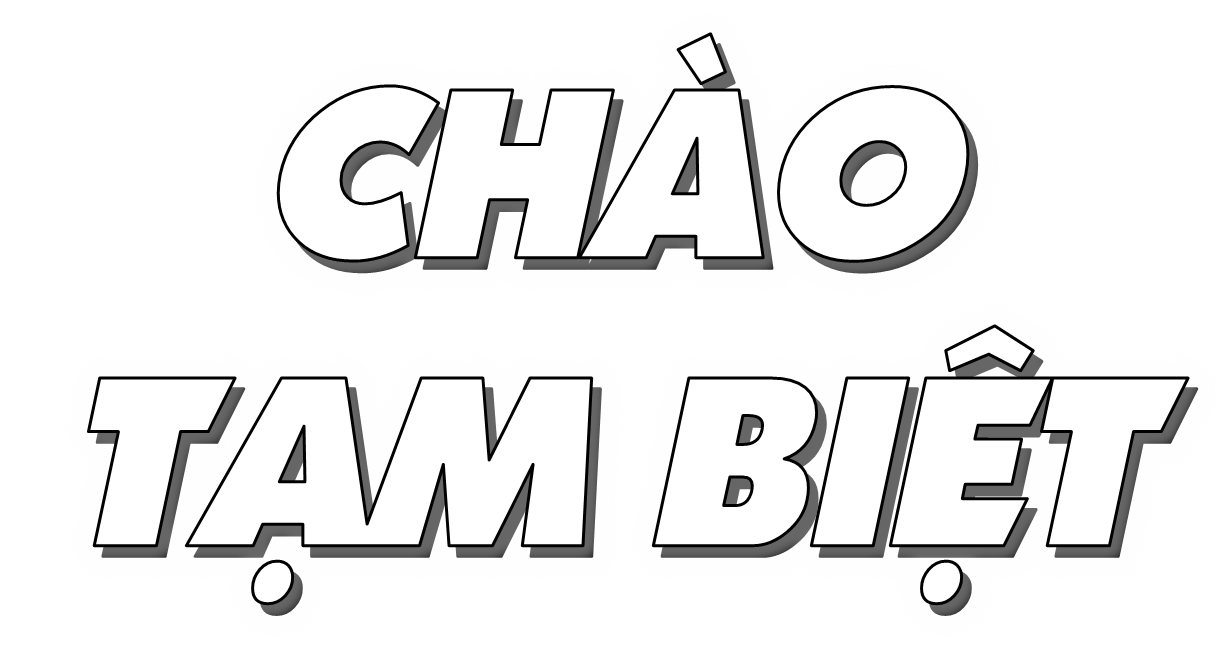